VÝUKOVÉ MATERIÁLY V CHEMIIC5868
Mgr. Veronika Švandová, Ph.D.
UKB, C10/321
e-mail: veru@mail.muni.cz
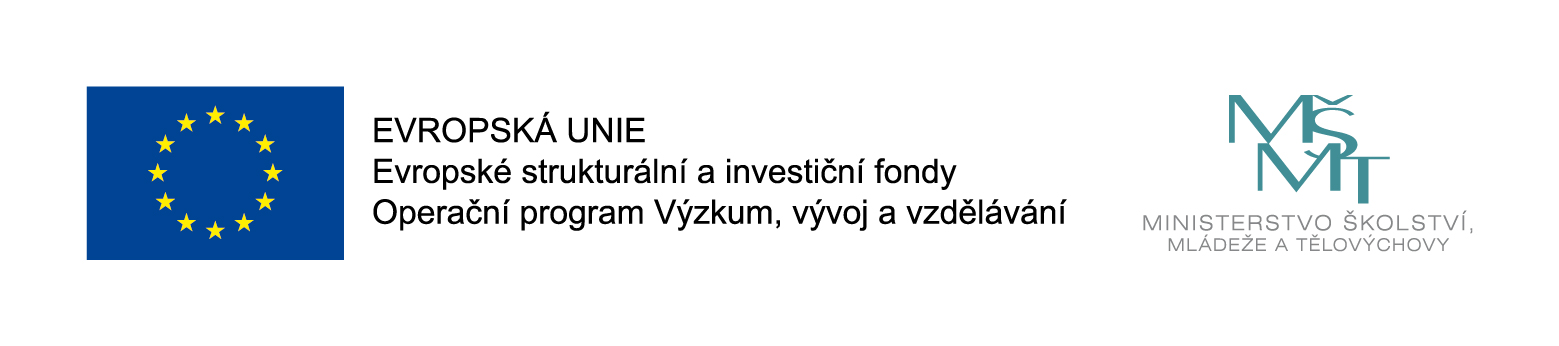 1
Cíle předmětu
seznámit se s teorií a praxí tvorby výukových materiálů v chemii
důraz je kladem především na elektronické výukové materiály prakticky využitelné ve výuce chemie na střední škole
Výukové materiály
Elektronické výukové materiály
videa
učebnice
výukové programy
modely
elektronické prezentace
učební texty
pracovní list
animace a simulace dějů
2
Osnova
14 týdnů: 6 témat: teorie + praxe

Výukové materiály a východiska jejich tvorby. 
Elektronické výukové materiály.
Učebnice v chemickém vzdělávání. 
Chemický didaktický software. 
Experimenty ve výuce chemie. 
Popularizace chemie.
3
Harmonogram semestru
14 týdnů: 6 témat: teorie + praxe

16. 2., 23. 2., 2. 3. Výukové materiály a východiska jejich tvorby 
9. 3., 16. 3. Elektronické výukové materiály
23. 3. Učebnice v chemickém vzdělávání
30. 3. Chemický didaktický software
6. 4. Učebnice v chemickém vzdělávání
13. 4. Chemický didaktický software
20. 4. Experimenty ve výuce chemie
27. 4. Experimenty ve výuce chemie
4. 5. Popularizace chemie, 
11. 5. Učebnice v chemickém vzdělávání
18. 5. Závěrečné prezetace, Udělování zápočtu (při splnění všech podmínek)
4
Osnova
1. Výukové materiály a východiska jejich tvorby
Úvod do předmětu a problematiky VM
VM - vymezení
Druhy VM
Vývoj VM
Východiska tvorby VM
Právní aspekty tvorby VM
Citační manažery
5
1. Výukové materiály a východiska jejich tvorby: Praxe
Dotazník vstupních znalostí a zájmového zaměření
Výběr tématu (počet studentů?)
Studium literatury k vybranému tématu (učební texty Literák a spol., učebnice ZŠ…)
Citační manažery – interaktivní návody a vyzkoušení si citování s nimi
Tvorba přehledu galerií obrázků včetně autorských práv
Hledání obrázků k vybranému tématu a jejich úprava (velikost, rozlišení, formát)
6
2. Elektronické výukové materiály
EVM - vymezení
Rozdělení a druhy elektronických výukových materiálů
Informační zdroje na webu zaměřené na výuku chemie (Výukové portály a weby – obecně zaměřené, zaměřené na určitý typ školy, zaměřené na určité téma; testy a procvičování; diskusní fóra; seznamy odkazů a databáze výukových materiálů)
Animace a simulace ve výuce chemie, 
Základy tvorby webových stránek (teoretická východiska, editory a redakční systémy) – praxe
7
3. Učebnice v chemickém vzdělávání
Učebnice - vymezení
Funkce učebnice v procesu vyučování a učení
Strukturní prvky učebnice
Požadavky na učebnici
Kritéria výběru učebnice (schvalovací doložka)
Tvorba učebního textu
Učebnice a nové výukové technologie (interaktivní učebnice, elektronické učební texty) 
Doplňující literatura pro učitele a žáka
Vybrané chemické učebnice a učební texty
8
3. Učebnice v chemickém vzdělávání: Praxe
Tvorba studijního textu
Posuzování obrázků vhodných pro učební texty z hlediska AZ
Tvorba studijního textu – pokračování (začlenění revizí, vzorců a obrázků)
Tvorba interaktivního didaktického testu (Formuláře Google, Odpovědníky IS MUNI) a jeho začlenění do studijního textu
9
4. Chemický didaktický software
Chemické editory (se zaměřením na dostupné zdarma či online)
Multimediální výukové programy: Chemie 1, 2 (Zebra System), TS Chemie 1 – Názvosloví anorganické chemie (Terasoft), Chemická laboratoř 1,2 (Langmaster), Minecraft education, Chemie 1 a 2 Eurodidact
Programy pro tvorbu interaktivních prezentací
10
4. Chemický didaktický software: Praxe
Práce v programu ChemSketch/ChemDraw se zaměřením na tvorbu chemických vzorců
Vytvoření vzorců ke studijnímu textu
Vytváření interaktivní prezentace (SMART Learning Suite)
11
5. Experimenty ve výuce chemie
Databáze chemických pokusů (video- a textové databáze)
Domácí chemické pokusy
Bezpečnost práce a chemický experiment
Počítačové systémy pro podporu experimentu, příklady počítačem podporovaného experimentu.
12
6. Popularizace chemie
Popularizační články a časopisy, 
Chemické soutěže
13
6. Popularizace chemie: Praxe
Tvorba popularizačních článků a jejich zápis do redakčního systému
Tvorba vlastních materiálů
14
Zápočet
Aktivní účast na 12 ze 14 seminářů
Plnění všech průběžných úkolů a jejich odevzdání v náležité kvalitě (elektronicky) , zameškané hodiny si dostudujte z online nahrávky
15
Studijní materiály předmětu
Interaktivní osnova předmětu
Studijní materiály
Teams (odkaz v IS)
16